Piers SR, Zeppenfeld K
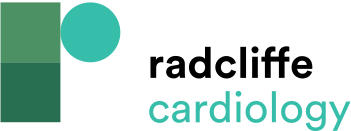 Figure 4: Integration of Multidetector Computed Tomography-derived Images to Assess the Proximity of Coronary Arteries at Ablation Target Sites
Citation: Arrhythmia & Electrophysiology Review 2013;2(2):128-34
https://doi.org/10.15420/aer.2013.2.2.128
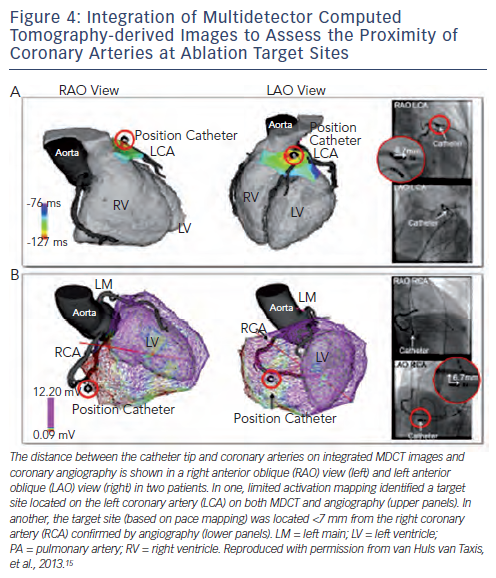